Who Wants To Be A Millionaire?
Magnets & Springs
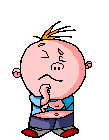 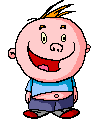 Question 1
What does repel mean?
A  To push way
B  To come together
C  To fall
D  To attract
What does repel mean?
A  To push away
B  To come together
C  To fall
D  To attract
£100
Question 2
What are the ends of magnets called?
A  Bars
B  Wands
C  Poles
D  Horseshoes
What are the ends of magnets called?
A  Bars
B  Wands
C  Poles
D  Horseshoe
£200
Question 3
What are the names of these poles?
A  North
B  East
C  South
D  West
What are the names of these poles?
A  North
B  East
C  South
D  West
£300
Question 4
Which poles repel?
A  north and north
B  south and north
C  south and south
D  north and south
Which poles repel?
A  north and north
B  south and north
C   south and south
D  north and south
£500
Question 5
Which poles attract?
A  north and south
B  north and north
C  south and south
D  south and north
Which poles attract?
A  north and south
B  north and north
C  south and south
D  south and north
£1,000
Question 6
Which of these materials are magnets attracted to?
A  wood
B  plastic
C  metal
D  cloth
Which of these materials are magnets attracted to?
A  wood	
B  plastic
C  metal
D  cloth
£2,000
Question 7
More specifically, which metals?
A  iron
B  copper
C  aluminum
D   bronze
More specifically, which metals?
A  iron
B  copper
C  aluminum
D  bronze
£4,000
Question 8
Which of these are types of magnet?
A  wand 
B  bar
C  horseshoe
D  cobalt
Which of these are types of magnet?
A  wand
B  bar
C  horseshoe
D  cobalt
£8,000
Question 9
Which of these do magnets work through?
A  water
B  a wall
C  a table
D   paper
Which of these do magnets work through?
A  water
B  a wall
C  a table
D  paper
£16,000
Question 10
What affects whether a magnet can work through a material?
A  the type of magnet  

B  the materials colour

C  the materials thickness

D  the weather
What affects whether a magnet can work through a material?
A  the type of magnet

B  the materials colour

C  the materials thickness

D  the weather
£32,000
Question 11
Which of these words describes what happens when you push a spring?
A  stretching
B  attraction
C  compression
D  repulsion
Which of these words describes what happens when you push a spring?
A  stretching
B  attraction
C  compression
D  repulsion
£64,000
Question 12
When you are pulling a spring what force is created?
A  inwards
B  downwards
C  upwards
D  outwards
When you are pulling a spring, what force is created?
A  inwards
B  downwards
C  upwards
D  outwards
£125,000
Question 13
When you push down on a spring what force is created?
A  inwards
B  upwards
C  downwards
D  outwards
When you push down on a spring what force is created?
A  inwards
B  upwards
C  downwards
D  outwards
£250,000
Question 14
Where are springs used?
A  pens

B  bicycles  
C  laminators
D  mobile phones
Where are springs used?
A  pens
B  bicycles
C  laminators
D  mobile phones
£500,000
Question 15
Which of these use magnets?
A  recycling centres
B  car suspension
C  pens
D  chefs
Which of these use magnets?
A  recycling centres
B  car suspension
C  pens
D  chefs
£1,000,000